Assessing the Impact of the ‘Management of Maternal (‘MOMs’) Diabetes Program’ in South Carolina
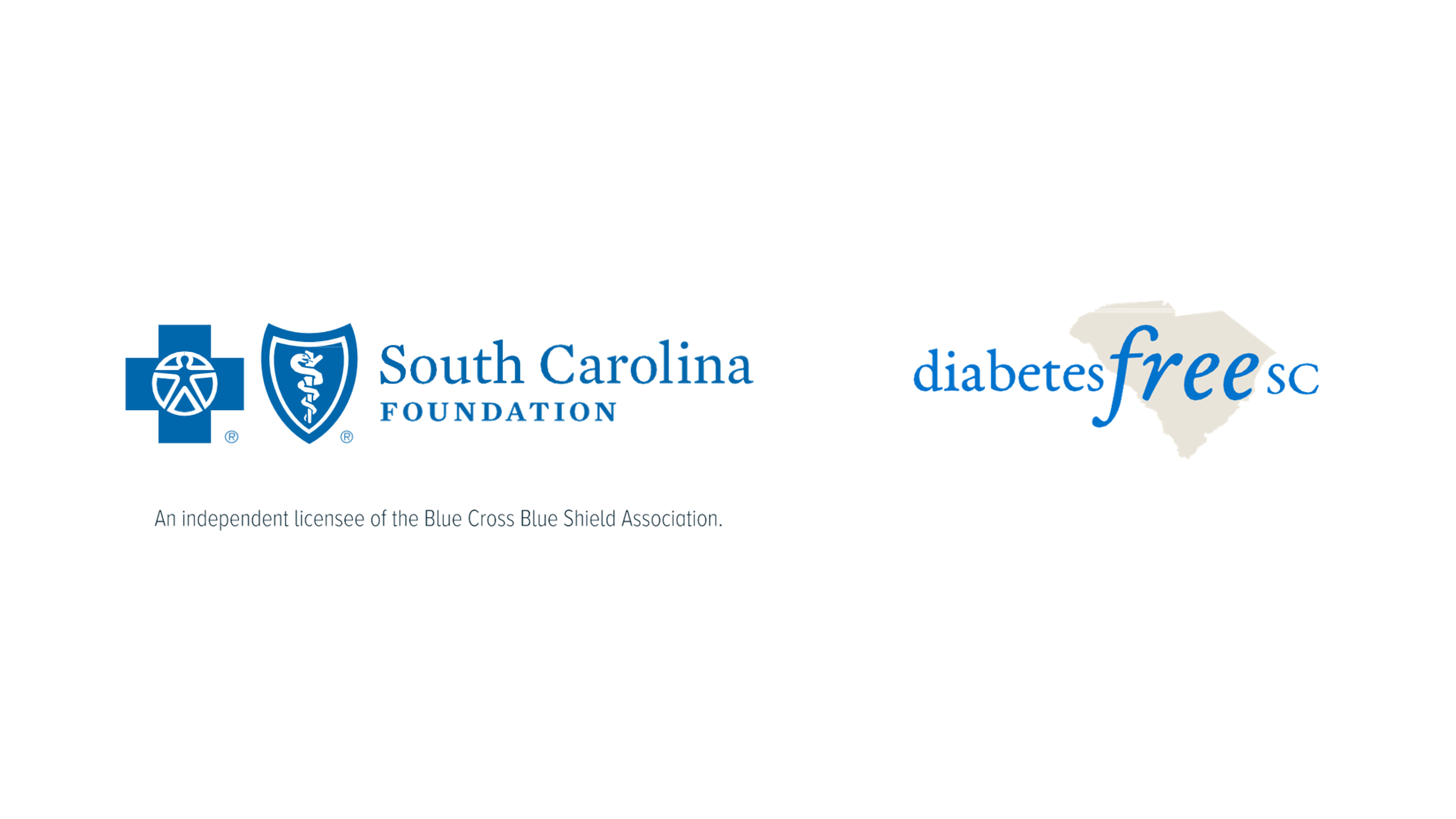 Dongxu Fu 1,2, Misti Leyva1,2, Megan Schellinger3, Berry Campbell3, Courtney Cart4,  Hannah White4, Jessica Britt4, Usah Lilavivat5, Makala Smith5, Matthew Finneran6, Maegan Manson2, Kelly Hunt7, Timothy Lyons1,2 and MOMs Diabetes Program of SC.
Diabetes Free South Carolina, BlueCross BlueShield of South Carolina, Columbia, SC.   2. Division of Endocrinology, Medical University of South Carolina, Charleston, SC.  3. Maternal Fetal Medicine - 4. Department of Obstetrics & Gynecology – 
5. Endocrinology, Prisma Health Upstate & Midlands, Greenville and Columbia, SC.   6. Division of Maternal Fetal Medicine - 7. Department of Public Health Sciences, Medical University of South Carolina, Charleston, SC
#
#
Potential cost saving  (South Carolina, yearly)
Introduction & Objective
Results: MOMs Cohort
Results: MOMs vs. COMP
About 5,000 deliveries each year are complicated by diabetes in SC.  If these outcome changes were achieved statewide:
Maternal Characteristics
MOMs and COMP demographic comparisons
In South Carolina, risks of diabetic pregnancy are amplified by racial, economic, and geographic disparities, and by adverse social determinants of health (SDOH). Expert team-based care is essential: it must be equitable and feasible for both patients and providers, and must address real-life needs. 

Objective: To improve pregnancy outcomes through a ‘Management of Maternal (MOMs) Diabetes Program’, implemented at three centers across SC.  To emphasize a ‘one stop shop’, team-based approach, reducing disparities while optimizing the use of new technologies.
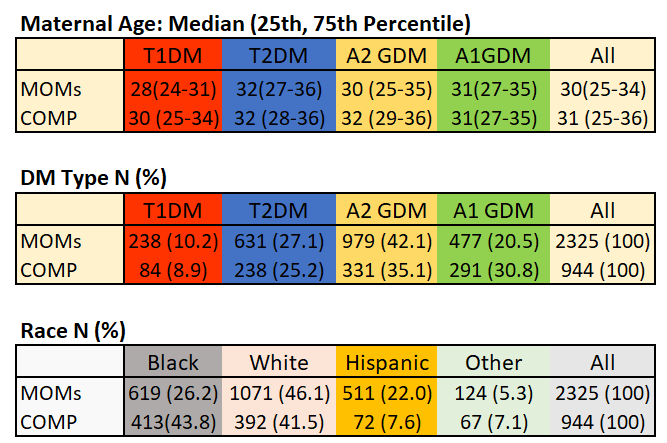 Race
Pre-pregnancy BMI
Maternal Age
Patients with incomplete datasets were excluded, as were 46 twin pregnancies. For neonatal outcomes, only live births were analyzed (n=2325).
55.1%
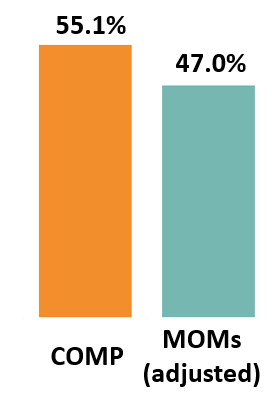 <18.5
18.5-24.9
25.0-29.9
30.0-39.9
      >40.0
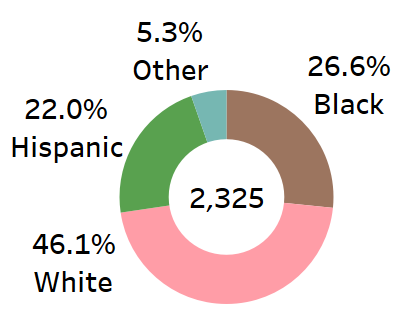 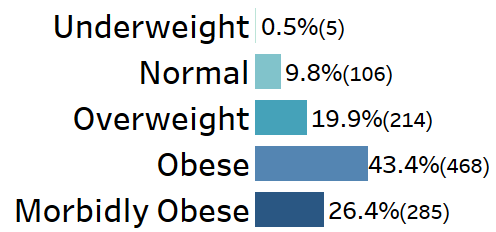 47.7%
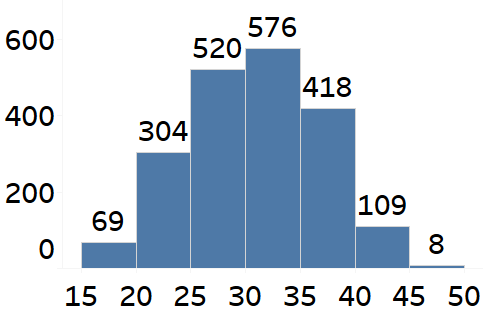 Reduction by 7.4 percentage points
≡ 370 C-sections annually.
Saving for 
C-section
 delivery
Cost saving per C-section: $4,681
Outcome comparisons, MOMs vs. COMP, are shown in the Figures below. MOMs data were adjusted either by diabetes type (in each race) or by both diabetes type and race (in all patients)
Total saving each year:
$1.7M
Insurance
Diabetes type
Marital status
Language
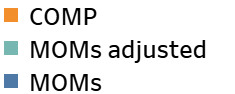 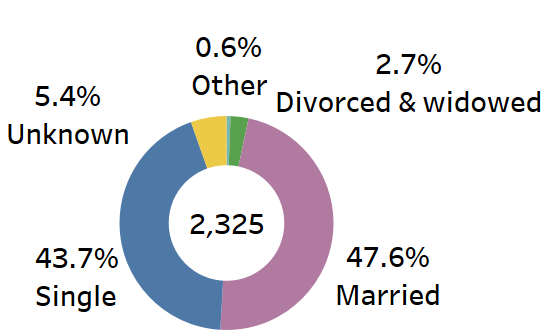 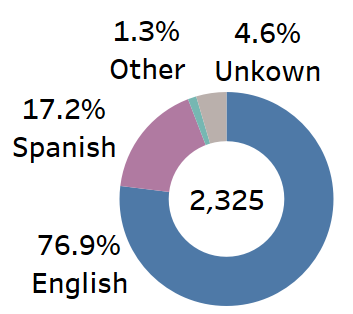 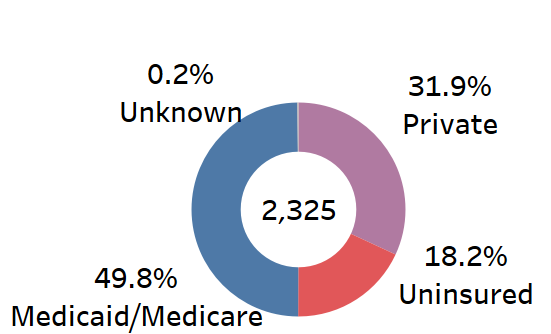 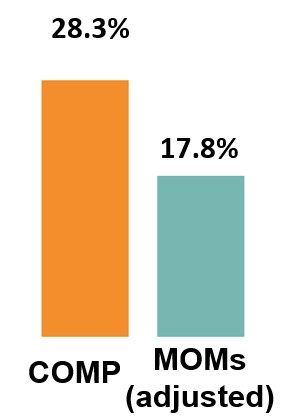 28.3%
Reduction by 8.3 percentage points
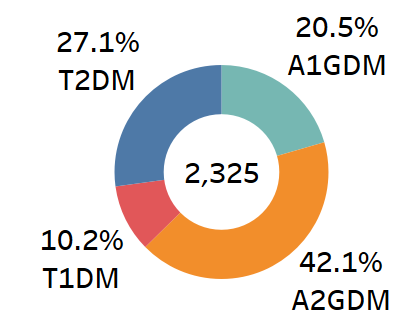 ≡ 415 NICU admissions yearly
MOMs Program locations
MOMs Model Schema
20.0%
Saving for 
NICU 
Admission
NICU admission rate
Total C-section Prevalence
Cost per NICU 
admission (estimated): $71,158
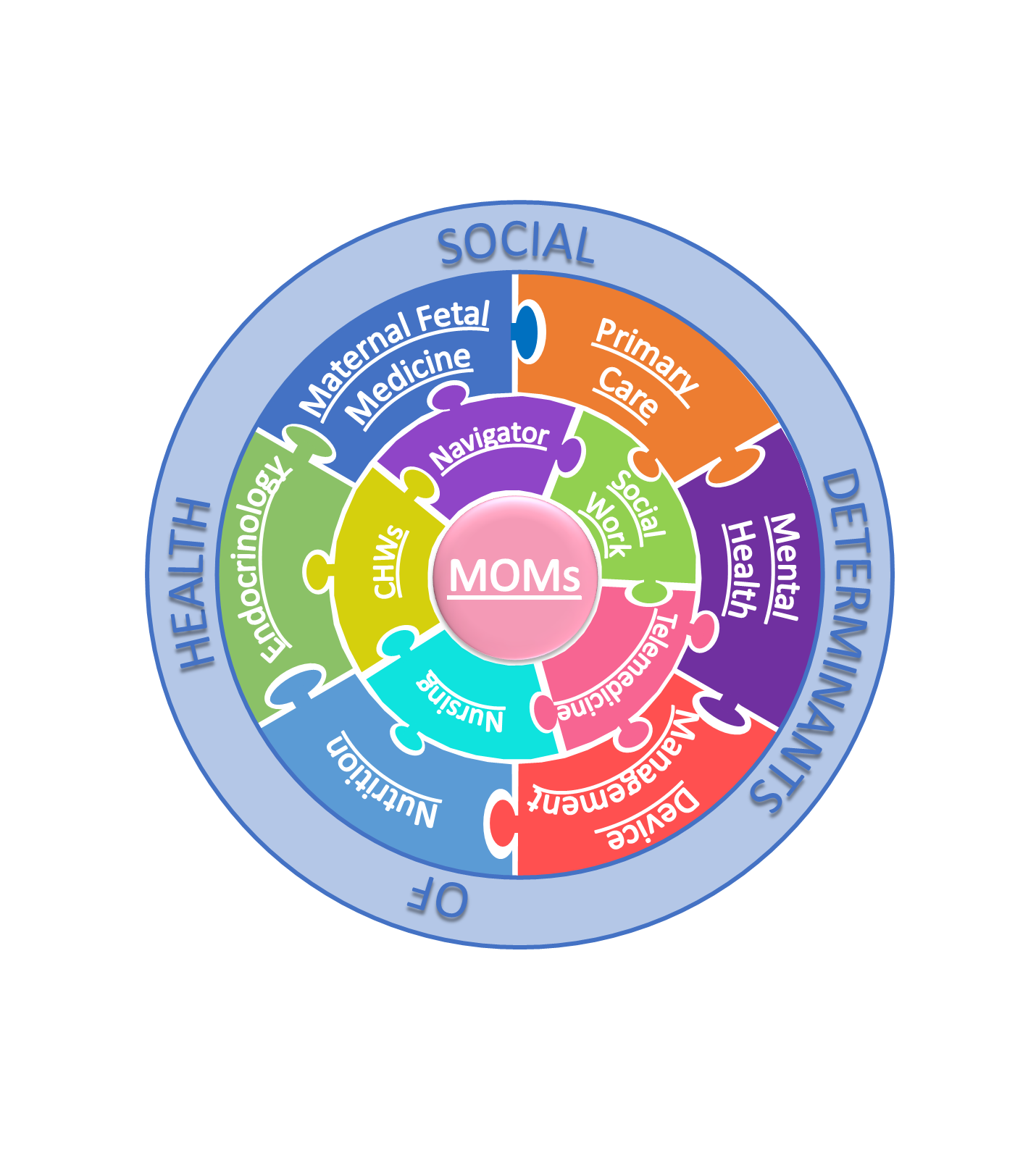 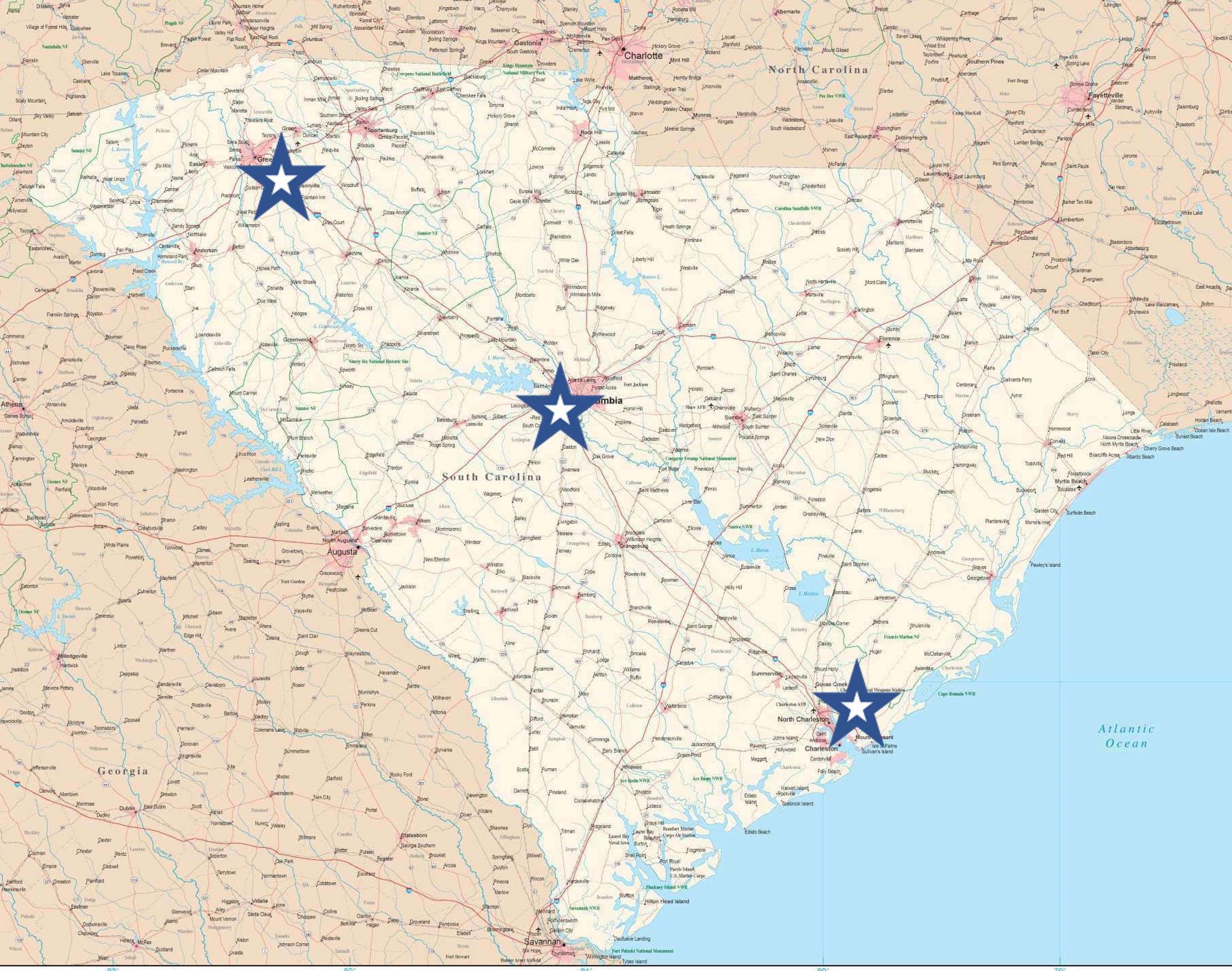 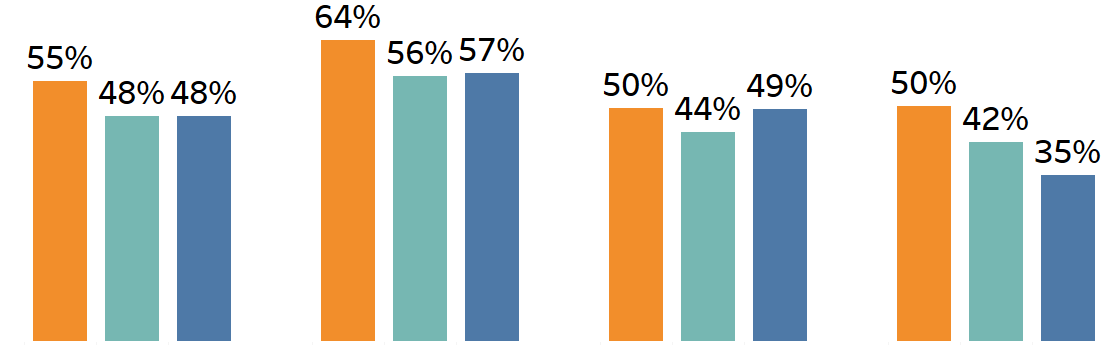 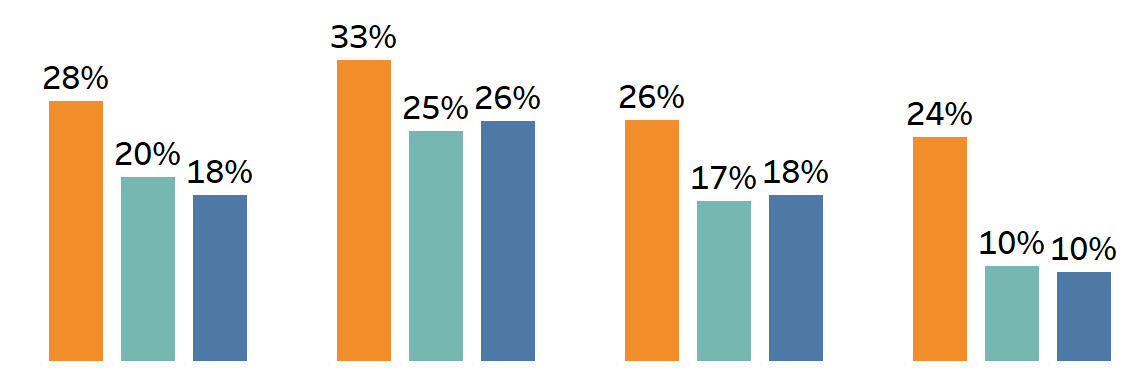 *
Total saving each year:
**
**
P=0.08
**
*
**
Improvements in Care, 2020-2024
$29.5M
**
Retinal screening
T1DM &T2DM only
Mental health screening
Returned for 
postpartum care
Use of continuous glucose monitor (CGM)
To these short-term savings may be added many long-term, durable benefits and health-related cost savings for mother and child, extending years and decades into the future.
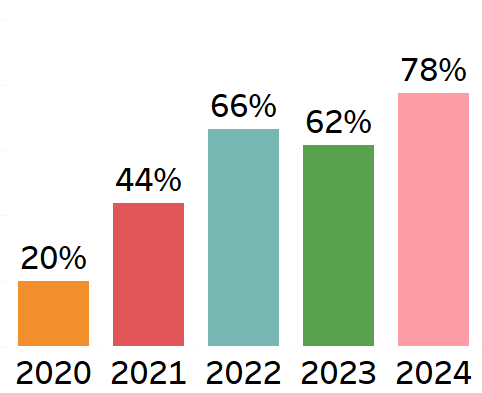 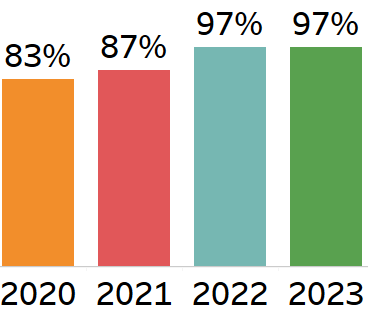 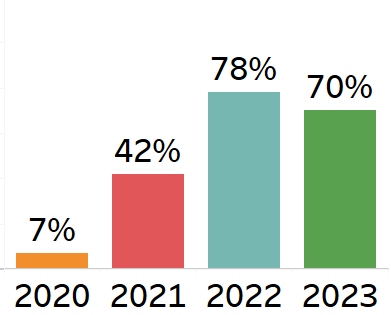 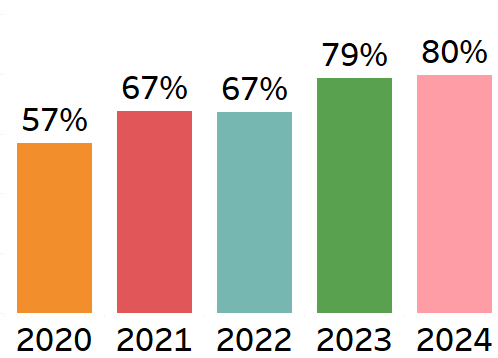 All                Black            White        Hispanic
All                Black            White        Hispanic
Neonatal hospital stays > 7 days
Percent Screening
Percent Returned
Percent Screening
Neonatal Hypoglycemia
Summary & Conclusion
Percent Using
Implementation of the MOMs program was associated with fewer C-sections, NICU admissions, pre-term births and episodes of neonatal hypoglycemia, and improved APGAR scores.  However, emphasizing the continuing challenge of racial disparities and the need for redoubled effort, benefits were generally greater for White than Black patients.
Methods
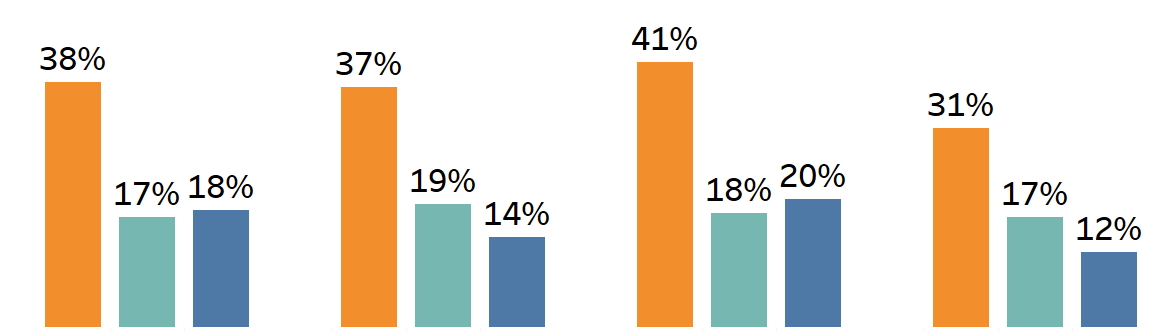 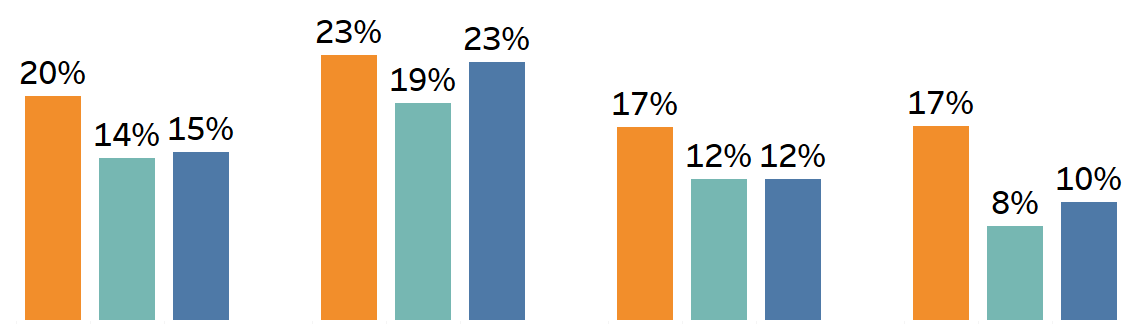 **
**
**
**
**
*
MOMs programs were implemented in 2020 at the Medical University of SC (Charleston), and at two Prisma Health locations: Midlands (Columbia, Sumter) and Upstate (Greenville). The team approach aimed to enhance patient-provider communication, educate everyone, utilize new technologies, reduce clinic visits & travel, and address SDOH.

Core team members/components were: Maternal Fetal Medicine, Endocrinology, RN/RD Diabetes Educators, Navigator, Retinal Screening, and Telemedicine. Coordinated, de-identified clinical data were collected at each location and incorporated into a Diabetes Free SC repository. Since 2020, MOMs Programs have cared for about 3,000 pregnancies.  Data reported are from 2,325 with deliveries in 2020-2024,July.

MOMs outcomes were compared with 944 patients in a ‘standard care’ comparator group (COMP) from the Medical University of South Carolina perinatal database (2017-2019). Distributions for maternal age were similar between MOMs and COMP, but COMP had a higher proportion of Black patients and a lower proportion with T1DM. MOMs data were adjusted accordingly. Full cohort comparisons are presented. Statistical analyses used Two Proportion Z-Tests (p<0.05).
Mental health and retinal screening only include 2022-2023; 2024 data is pending.
  CGM and PP data exclude A1GDM, MUSC telemedicine, and Prisma MFM patients due to limited data
*
*
HbA1c throughout pregnancy: Pregestational T1DM &T2DM only
All                Black            White        Hispanic
All               Black            White        Hispanic
Hispanic
Large for gestational age
White
Black
Small for gestational age
Acknowledgements
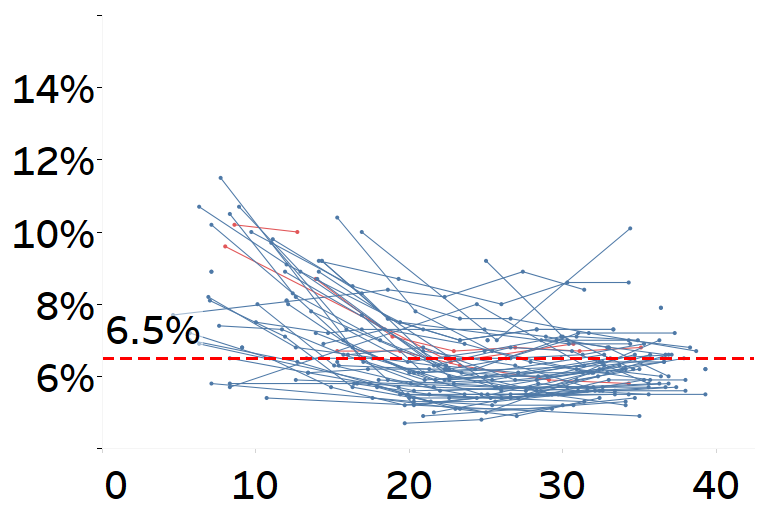 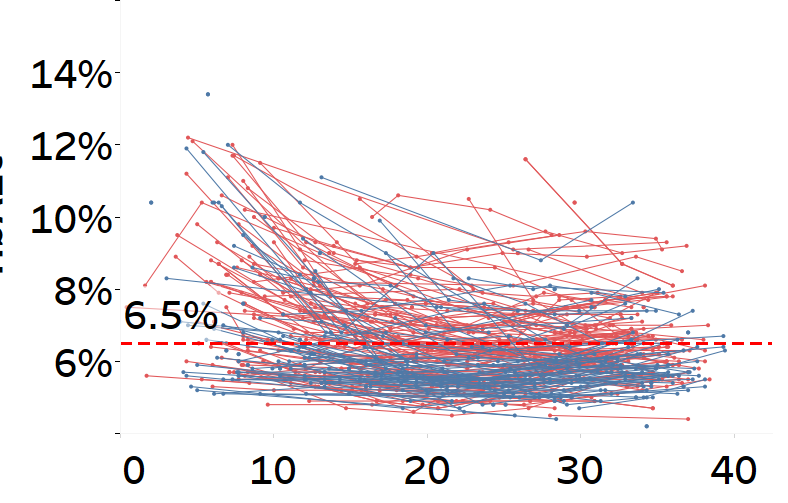 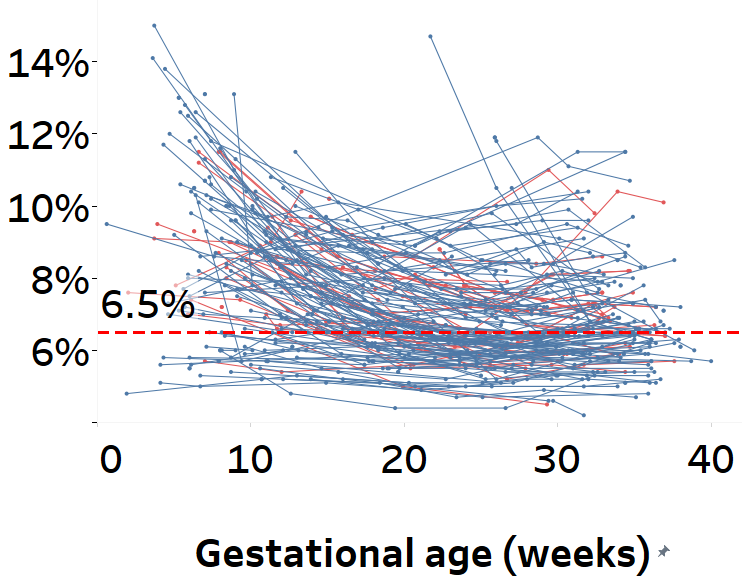 Diabetes Free SC recognizes the outstanding skill and commitment of the team leaders and members at the three MOMs sites.  MOMs Programs are funded by the BlueCross BlueShield of South Carolina Foundation to support the goals of Diabetes Free SC. MUSC MOMs Program was also supported by The Duke Endowment.  We acknowledge the support of Noreen O’Donnell, DFSC Program Director, and the following team members:
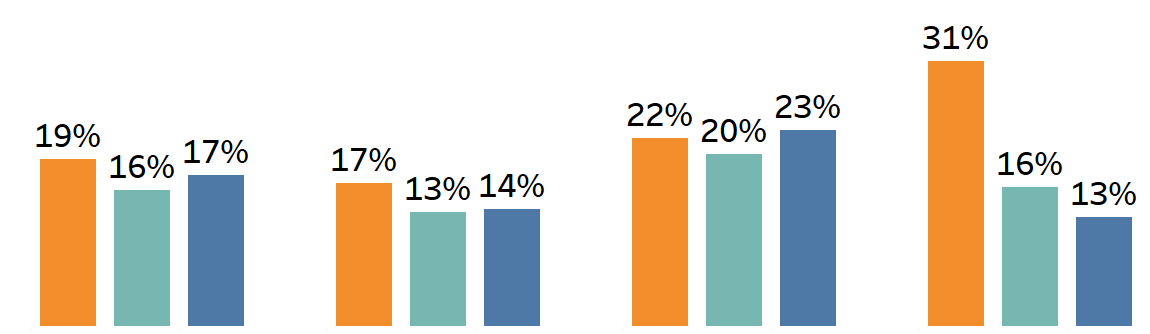 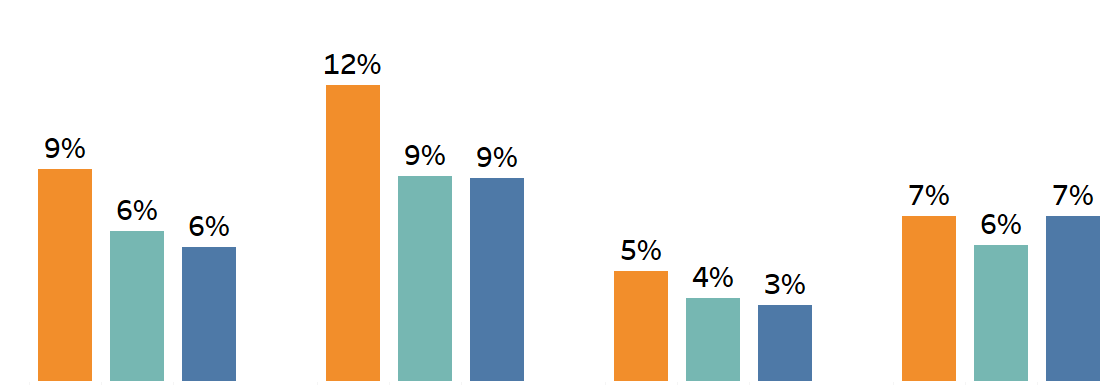 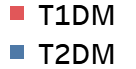 **
**
P=0.06
HbA1c
**
All                Black            White        Hispanic
All                Black            White        Hispanic
Medical University of South Carolina : Meghan Blanchette, RN Ryan Cuff, MD Matthew Finneran, MD Constance Guille, MD Barbara Head, MD Donna Johnson, MD Elizabeth Johnson, RD Harsha Karanchi, MD Emily Kobus, NP-C, APRN Aundrea Loftley, MD Joye Louie, MPH James McElligott, MD Joni Nelson, PhD Angel Payton-Harmon, MSW Emily Rosenberg, MD Edith Williams, PhD

Prisma Health Midlands Delaine Barefoot, RDMS Vanessa Bradford, PSR Tracey Campbell, RD Kathryn Capan, FNP Ashia Culler, PSR Mitzi Epting, MS Kristina Huggins, CMA Julia Kimsey, MSN Jihong Liu, PhD Dorothy Mclean, CHW Tonya Seawright, CHW Amanda Tindal, RN Susan West, RN.

Prisma Health Upstate: David Londono Acevedo, CCHW Johanna Bruen, RDN Linda Perez-Cano, RN Kathy Fincher, RD Casey Fiocchi, RD Kathryn Hunt, RN Sharon Keiser, MD Alexis Kelly, BS Emma Klipstein, RN Jessica Odom, PharmD Patti Parker, RN Danny Pasko, MD Pamela Schult, NP Michelle Stancil, RN Sandra Weber, MD Donna West, RN .
Gestational age (weeks)
Gestational age (weeks)
Gestational age (weeks)
Preterm birth (<34wks)
Low 5-minute APGAR score (<7)
Infants: Duration of NICU stay (days)
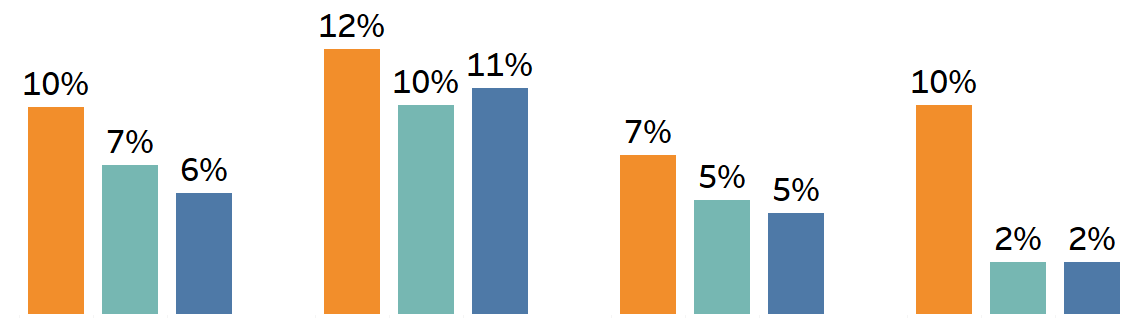 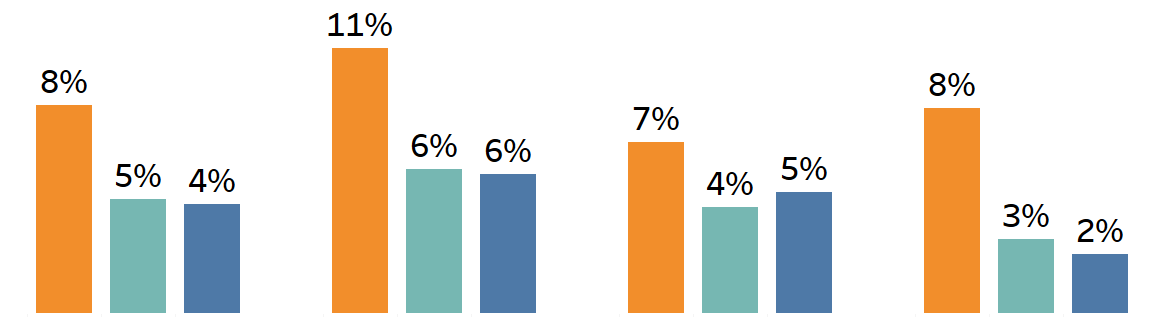 All patients
*
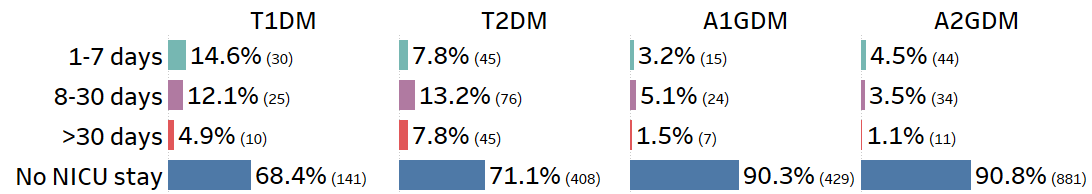 **
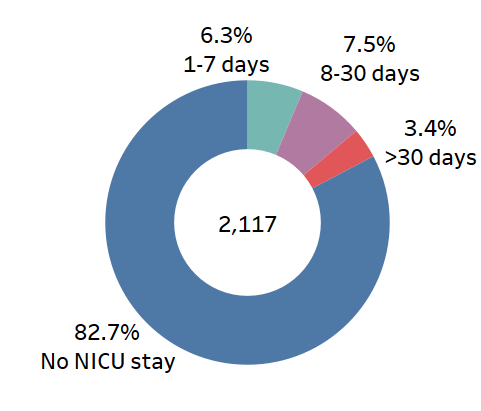 *
**
**
By diabetes
 type
**
**
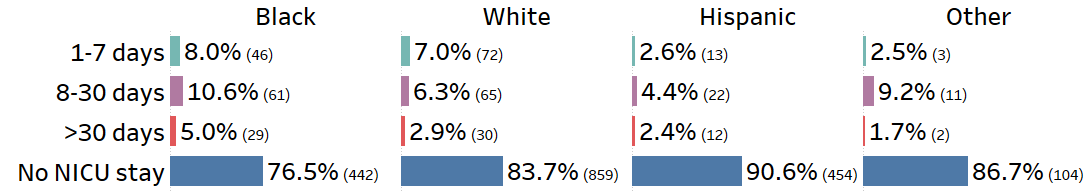 All                Black            White        Hispanic
All                Black            White        Hispanic
statistical significance: *p<0.05, **p<0.01, “MOMs adjusted ” vs. COMP
By race